“Tradiciones que dieron origen  a la Europa Occidental”
Objetivo: Conocer  las tradiciones que dieron origen  a la Europa Occidental  considerando cambios y continuidad
8° BÁSICO
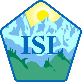 Historia, Geografía y Cs. Sociales
OBSERVA EL SIGUIENTE VIDEO:
https://www.youtube.com/watch?v=kDbervabljE&ab_channel=ProfesorFrancisco
https://www.youtube.com/watch?v=9LMlD7L4Vdk&ab_channel=AcademiaPlay
https://www.youtube.com/watch?v=UF_yHrFP1Ls&t=61s&ab_channel=AcademiaPlay
La Antigua Grecia
Periodo Clásica, parte con la GUERRA MÊDICA constantemente invadida por Imperio Persa.
GUERRA PELOPONESO
Esparta derrota / Atenas (PERICLES)
A `pesar de ello viene consigo un Renacimiento de ATENAS
GERMEN CULTURA OCCIDENTAL
Se distinguen 4 periodos
EDAD OSCURA
ÉPOCA ARCAICA
PERIODO CLÁSICO
PERIODO HELENÍSTICO
Periodo Helenística, a cargo de Alejandro Magno hereda una Grecia derrotada.
En este periodo los Romanos ganan terreno y abarcan Cultura Griega.
Resaltamos la creación de la DEMOCRACIA, gobierno del pueblo
En arquitectura La Acrópolis / Partenón
En Olimpia Juegos Olímpicos que se realizan cada 4 años 
En Literatura Ilíada / Odisea
Escultura representación muy acaba del Cuerpo Humano
Los Griegos precursores del PENSAMINTO
Sócrates / Platón / Aristóteles
Está cultura deriva de civilización CRETENSE y MICENICO
Grandes exponentes de una gran arquitectura
Edad Oscura, existe poco conocimiento, pero es la época que pasa del Bronce al Hierro
Edad Arcaica, se genera una gran expansión de territorios y se forman las Ciudades POLIS o Ciudad Estado, periodo de despegue económico y a pesar de ser estados independientes existía una gran pertenencia ya que compartían LA LENGUA, CREENCIA CELEBRACIONES
El Imperio Romano
Aparecen los emperadores que marcan en la historia de Roma como Julio Cesar quien se auto nominó como DICTATOR PERPETUOS, ASESINADO CON LA FINALIDAD de restablecer la República
ORIGEN DE ROMA / RÒMULO-REMO
Al cuidado de la loba CAPITOLINA, al tiempo Rómulo da muerte a Remo y Funda ROMA sobre el monte Paladino siendo será su primer Rey
Octavio / Cleopatra
Logran un gran periodo sin ostentar por un poder absoluto
REPUBLICA
MONARQUÌA
Existen un periodo de varias DINASTIAS
DINASTÌA JULIO / CLAUDIA
DINASTÌA FLAVIA
DINASTÌA ANTONINO
DINASTÌA SEVERA la cual da inicio a un periodo de crisis de 50 años

Emperador CONSTANTINO EL GRANDE primer emperador cristiano.
Comienzo de la edad media 476 a 1453
Existe un legado arquitectónico, herencia del Derecho Romano importante para el CUERPO LEGISLATIVO
IMPERIO
La Monarquía dura hasta, ser expulsado último
Rey Tarquino el Soberbio.
Posterior se creó un Senado permanente que termina la Monarquía y da origen a la República
Un periodo lleno de conquista y extensión territorial abarcando la cuenca del mediterráneo.
Complicación para el Senado que fijos en un espacio físico no son capaces de dominar amplio territorio
FRAGMENTACION TERRITORIAL Y POLITICA DE EUROPA
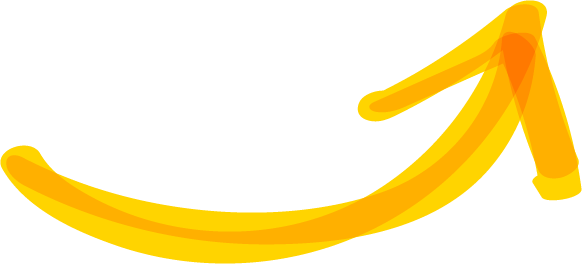 Por diversas razones, algunas tribus germanas se comenzaron a instalar al interior del Imperio, conviviendo con las poblaciones romanizadas. Esta irrupción se fue acentuando en el tiempo y hacia fines del siglo V, los germanos traspasan masivamente las fronteras del Imperio de Occidente, lo que terminó por desmoronar el Imperio romano occidental. Paulatinamente se comenzó a consolidar un proceso de mezcla cultural entre elementos romanos y germanos, lo que a la larga originó una nueva estructura política y social. Las tribus germanas, ubicadas en distintas partes del antiguo imperio, nombraron a sus jefes como monarcas, formándose así diversos reinos.
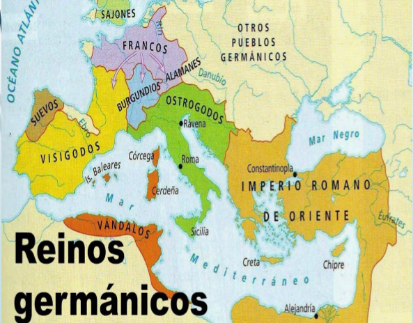 ESQUEMA
Tradiciones que dieron origen a Europa occidental
Tradición Grecorromana: Tradición cultural que se formó por griegos y romanos que se mantuvo en el territorio. Los germanos adoptaron estas tradiciones como el derecho y latín, dando origen a las  lenguas romances.
 Durante los primeros siglos de la Edad Media, en los territorios que fueron parte del Imperio romano de Occidente, se inició una profunda interacción entre distintas tradiciones culturales, destacando:

 A partir de las cuales se fue conformando la civilización europea occidental.
Tradición germana: Los germanos aportaron un sistema de gobierno basado en la voluntad de los reyes, su fidelidad e ideal heroico que se ganaba el respeto a través de la guerra.
grecorromana
Tradición germana: Los germanos aportaron un sistema de gobierno basado en la voluntad de los reyes, su fidelidad e ideal heroico que se ganaba el respeto a través de la guerra.
germana
judeocristiana
ROL DE LA IGLESIA CATOLICA DURANTE LA EDAD MEDIA
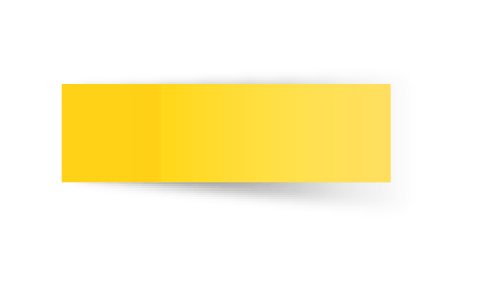 En este proceso la Iglesia católica adquirió un gran prestigio y poder, lo que le permitió influir desde la política a la vida cotidiana, convirtiéndose en la fuerza unificadora de Occidente.

A la cabeza de la Iglesia estaba el Papa, quien no solo cumplía el rol de líder espiritual, sino también de jefe político en los territorios de la Iglesia. La conversión de los reyes de los pueblos germanos al catolicismo permitió una progresiva intervención política de la Iglesia sobre aquellos reinos.

El clero (monjes o clérigos) actuaron como colaboradores de los reyes y los fieles quienes seguían estos principios.
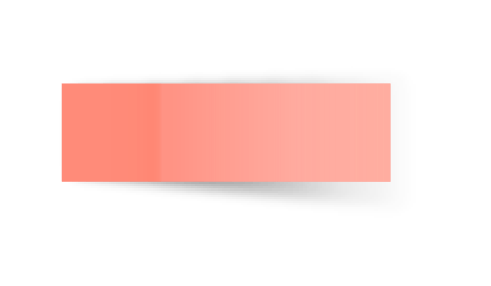 Ámbitos de poder de la Iglesia católica
Social: Su visión del mundo legitimó un orden social jerárquico considerado una manifestación de la voluntad de Dios. Así, las jerarquías sociales eran entendidas como naturales e incuestionables y debían prolongarse a través del paso de las generaciones. Esto permitió justificar las profundas desigualdades sociales en la época
Político: destacaron sus estrechos vínculos con las distintas monarquías europeas. Esto permitió legitimar el orden político y reportar grandes beneficios para el papado, cuyo soberano se convirtió en un jefe político con gran influencia en Europa.
Cultural: se convirtió en un importante espacio de trabajo intelectual. Durante gran parte de la Edad Media los monasterios y las escuelas católicas funcionaron como centros de desarrollo cultural.
Económico: gracias a su nivel organizativo se convirtió en una institución económicamente eficiente y solvente, capaz de mantener y hacerse de abundantes riquezas.
Vida cotidiana: regía el comportamiento privado y público de las personas. Dios, para los fieles, estaba presente en todas las situaciones de la vida, desde el nacimiento hasta la muerte.
Espiritual: además de su función ritual, su finalidad espiritual era transmitir la doctrina cristiana y administrar sacramentos como el bautismo, la comunión y el matrimonio.
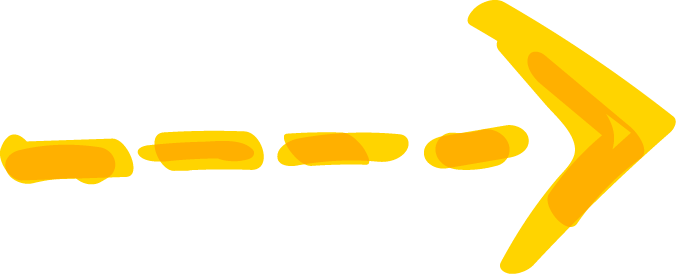 muchas
gracias
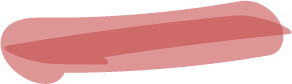